BÀI 15
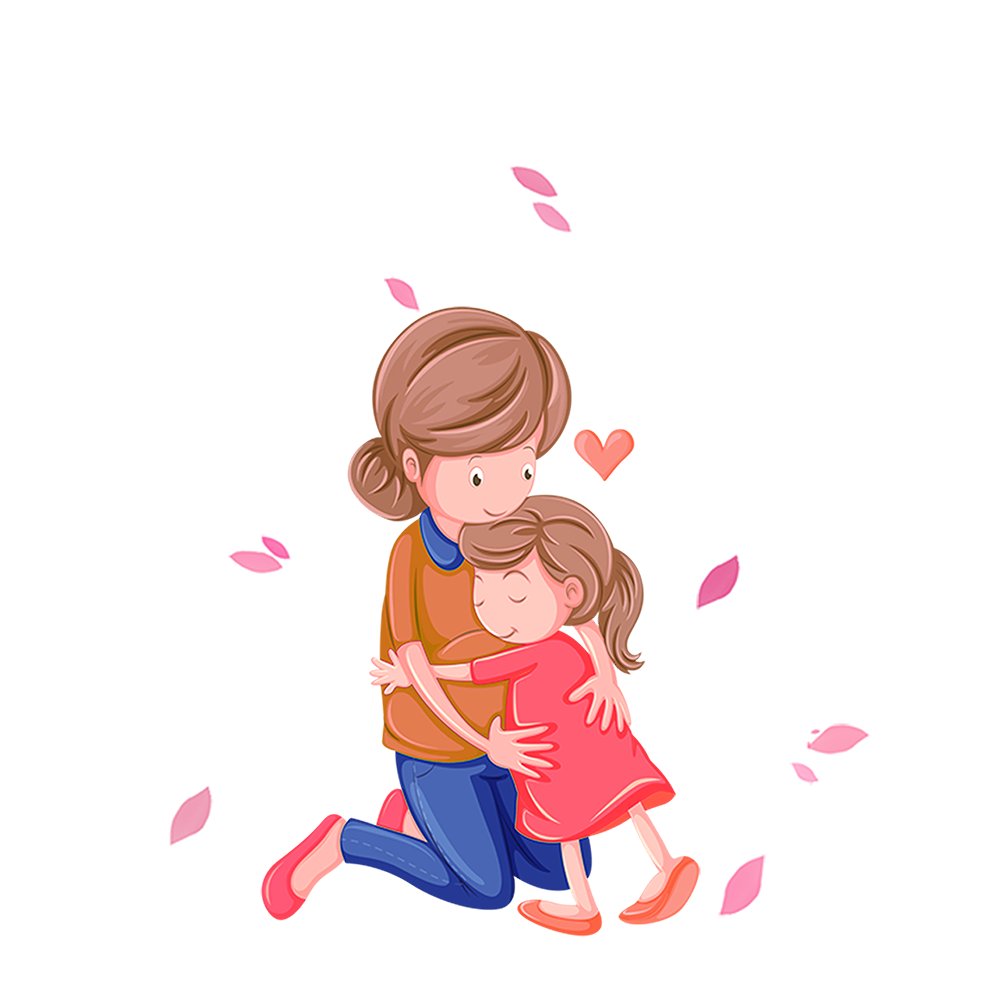 Động vật sống ở đâu?
( Tiết 1)
延迟符
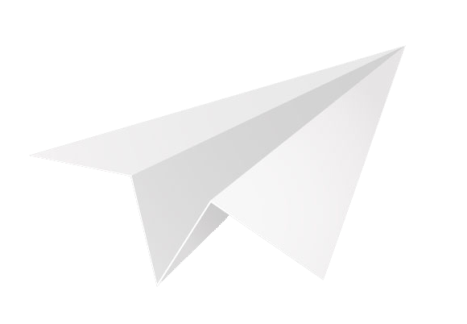 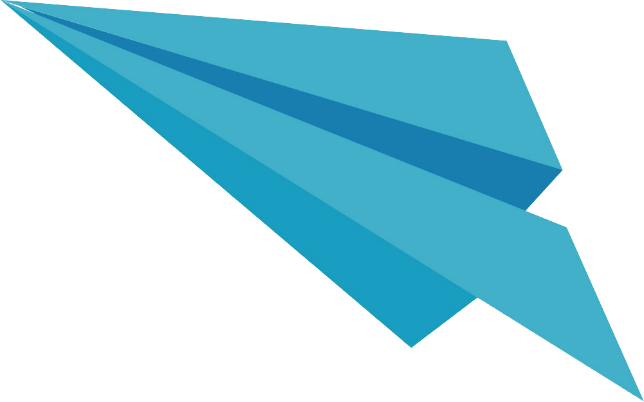 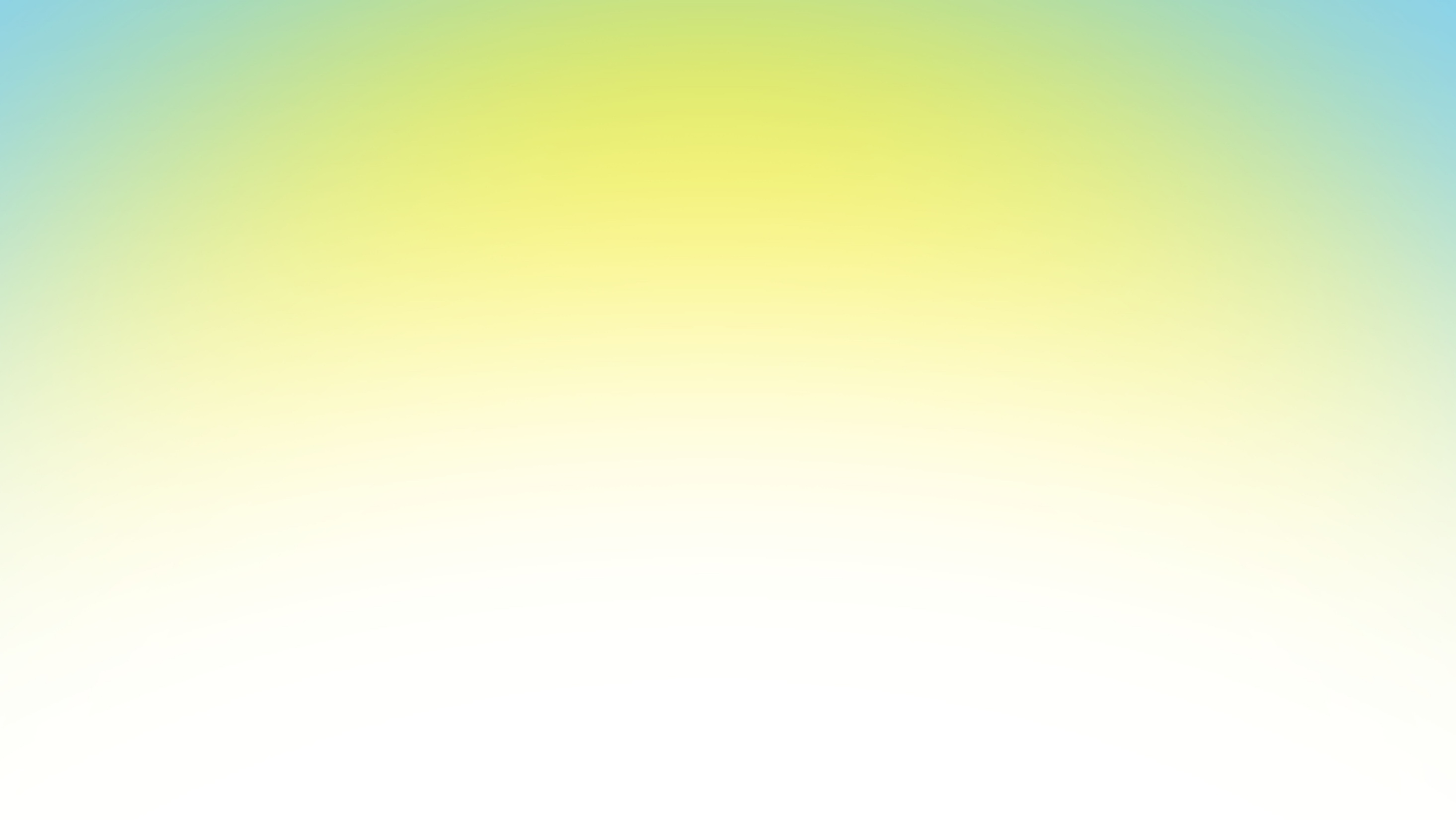 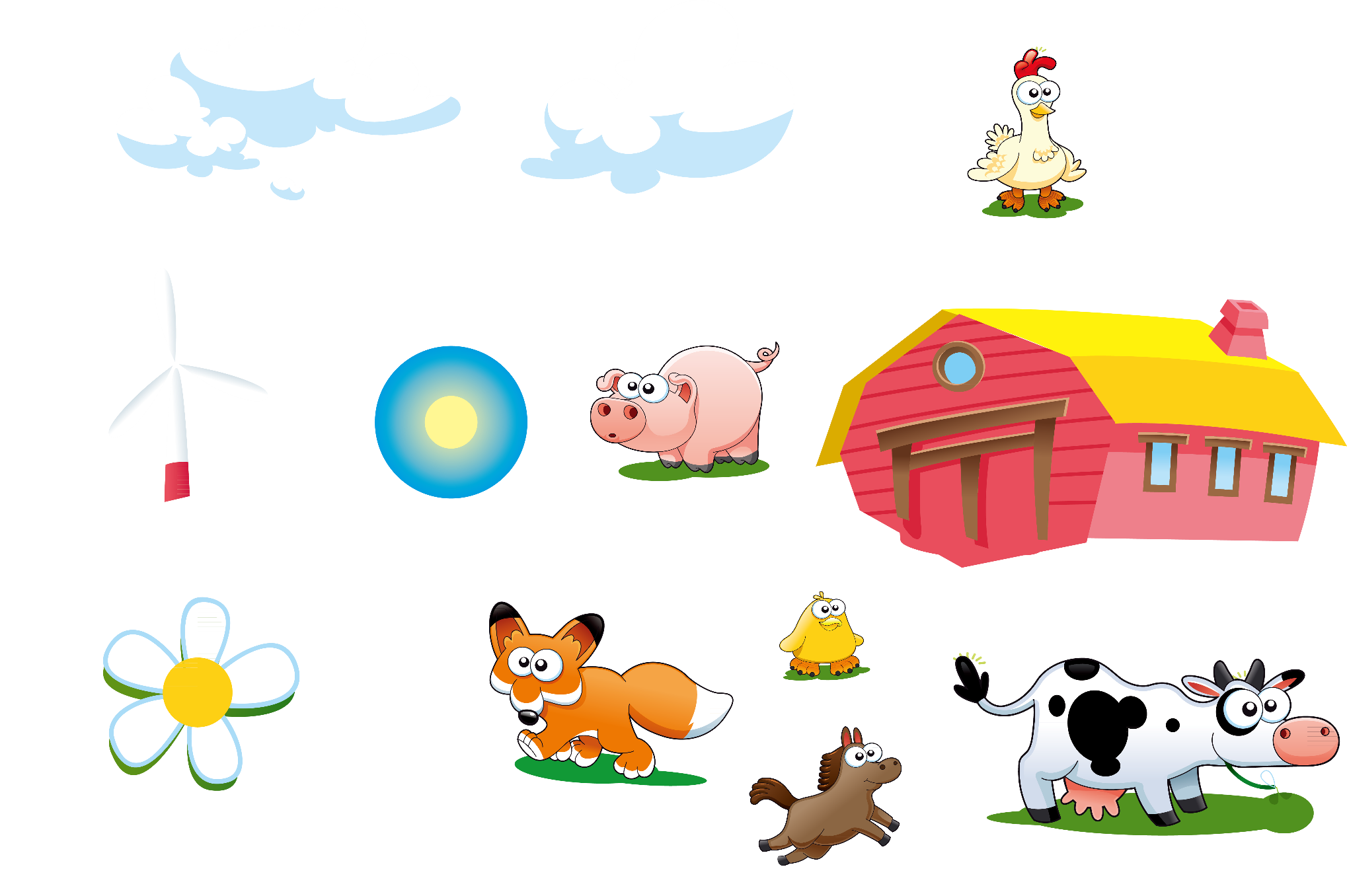 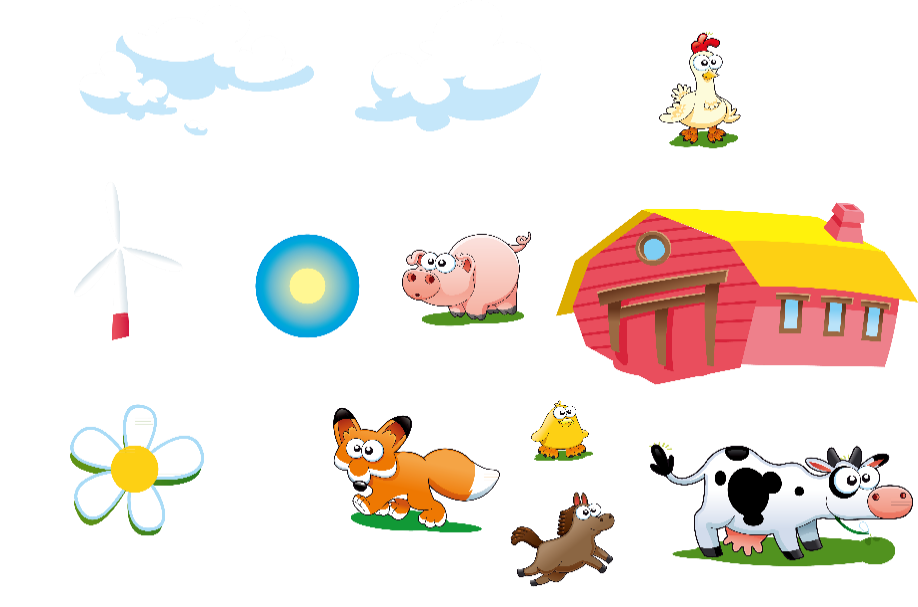 KHỞI ĐỘNG
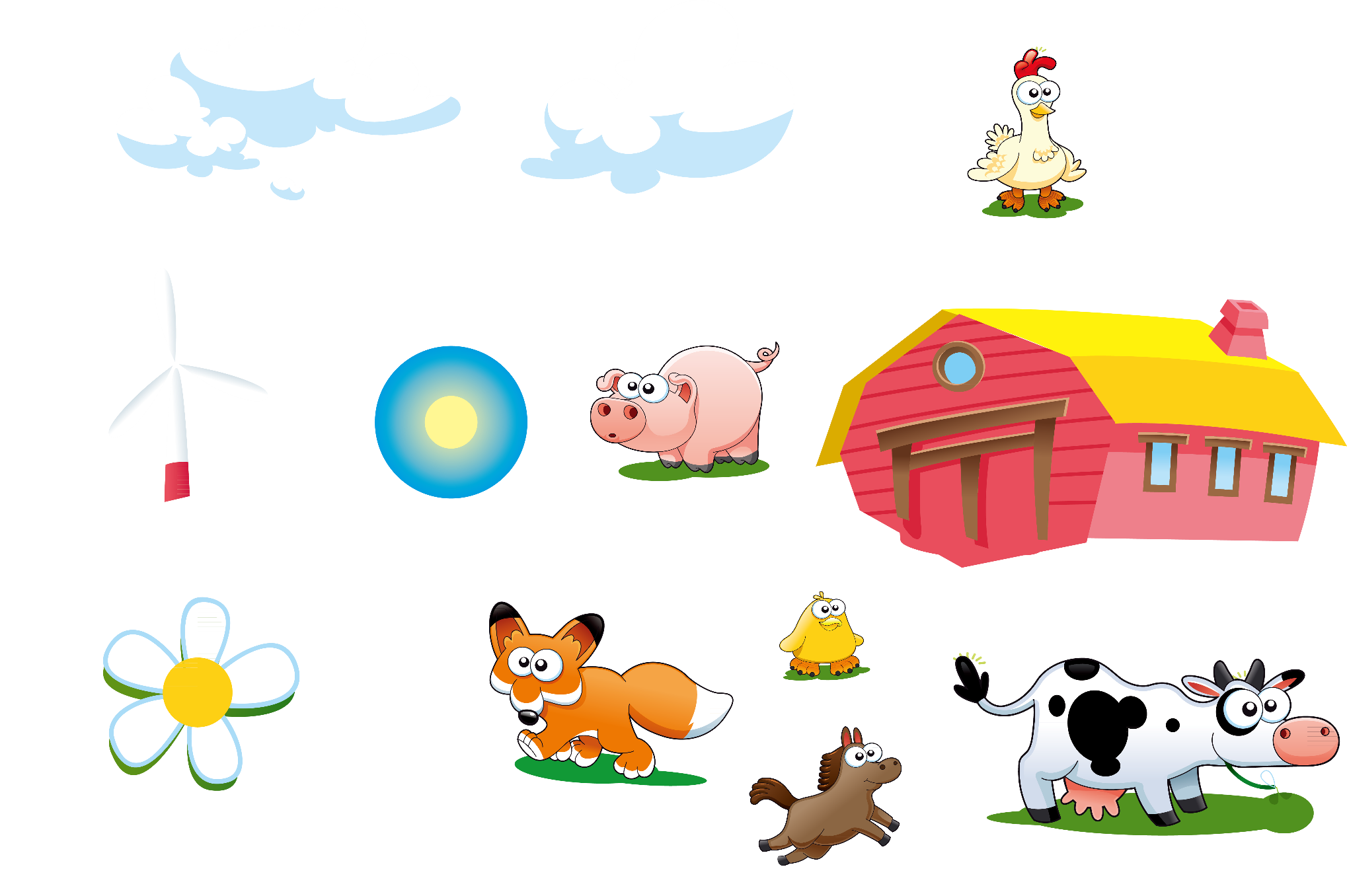 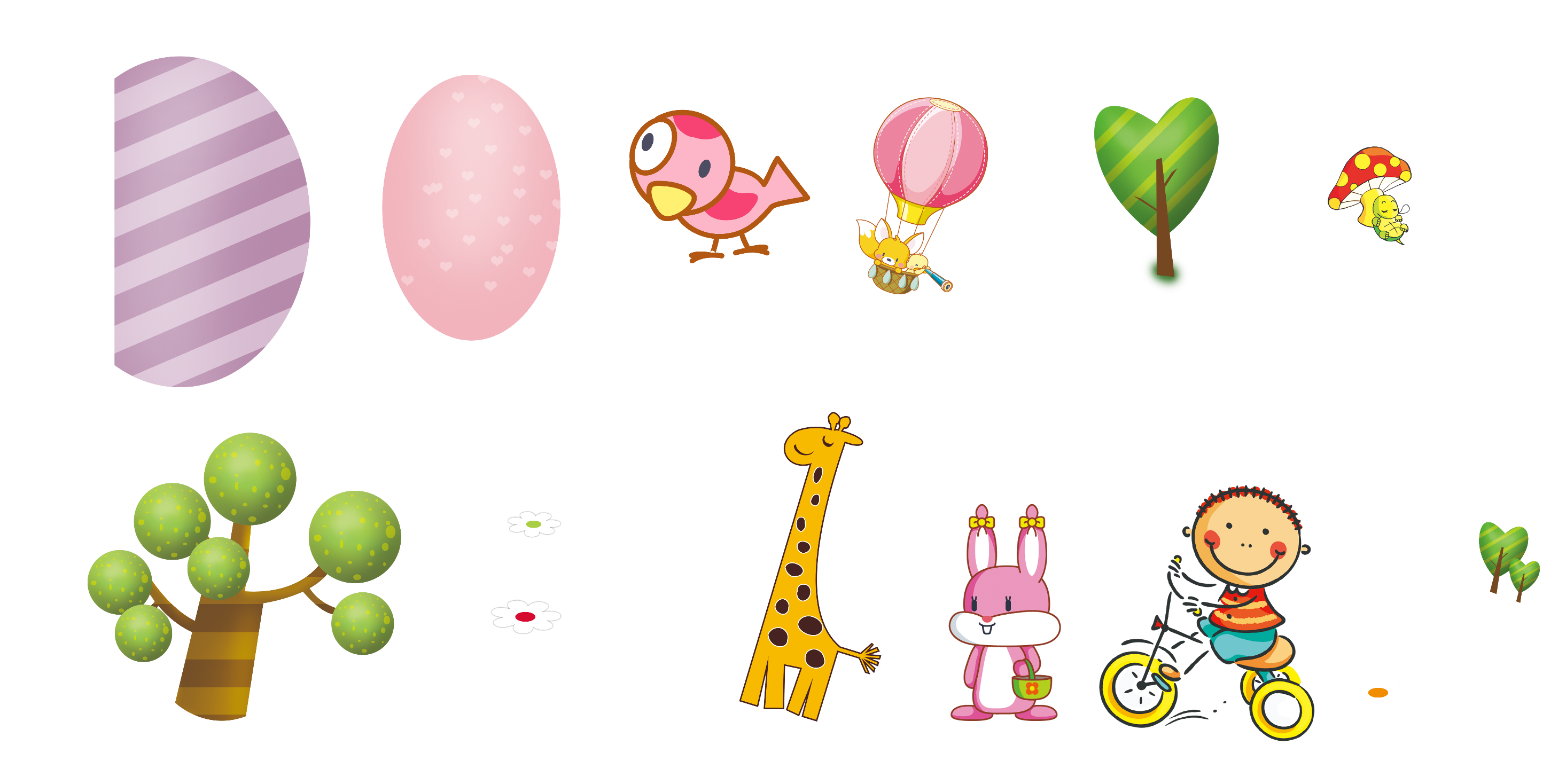 Trò chơi: “ Ai là nhà thông thái”
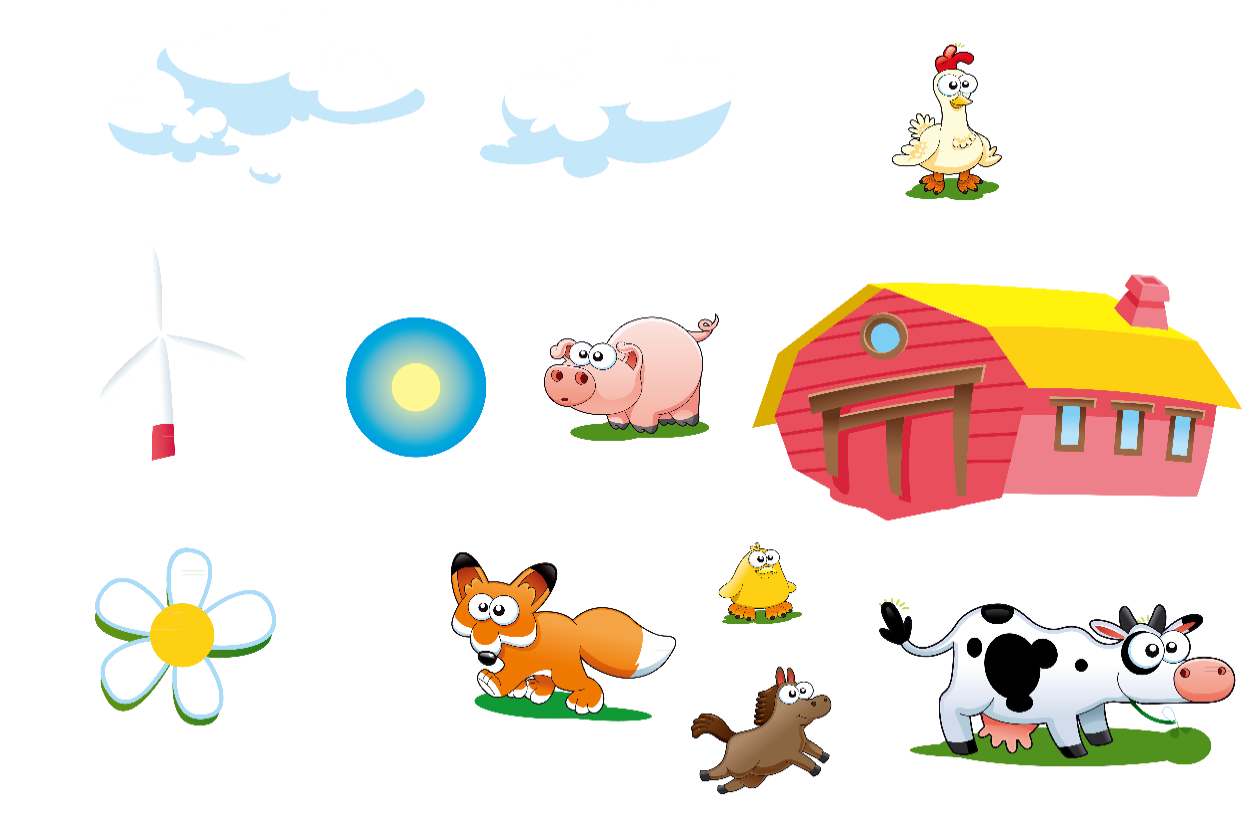 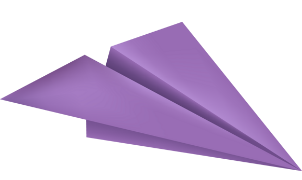 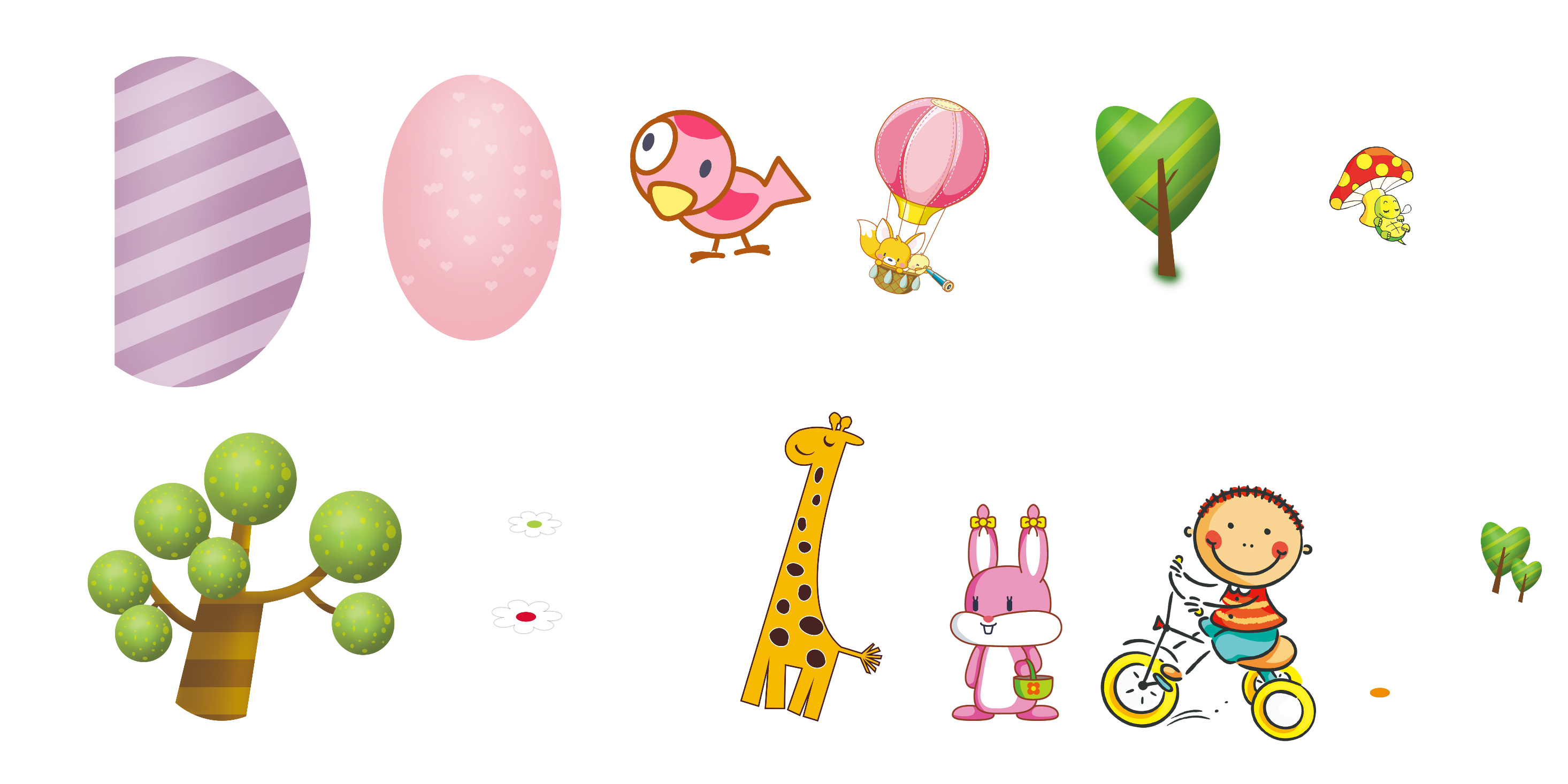 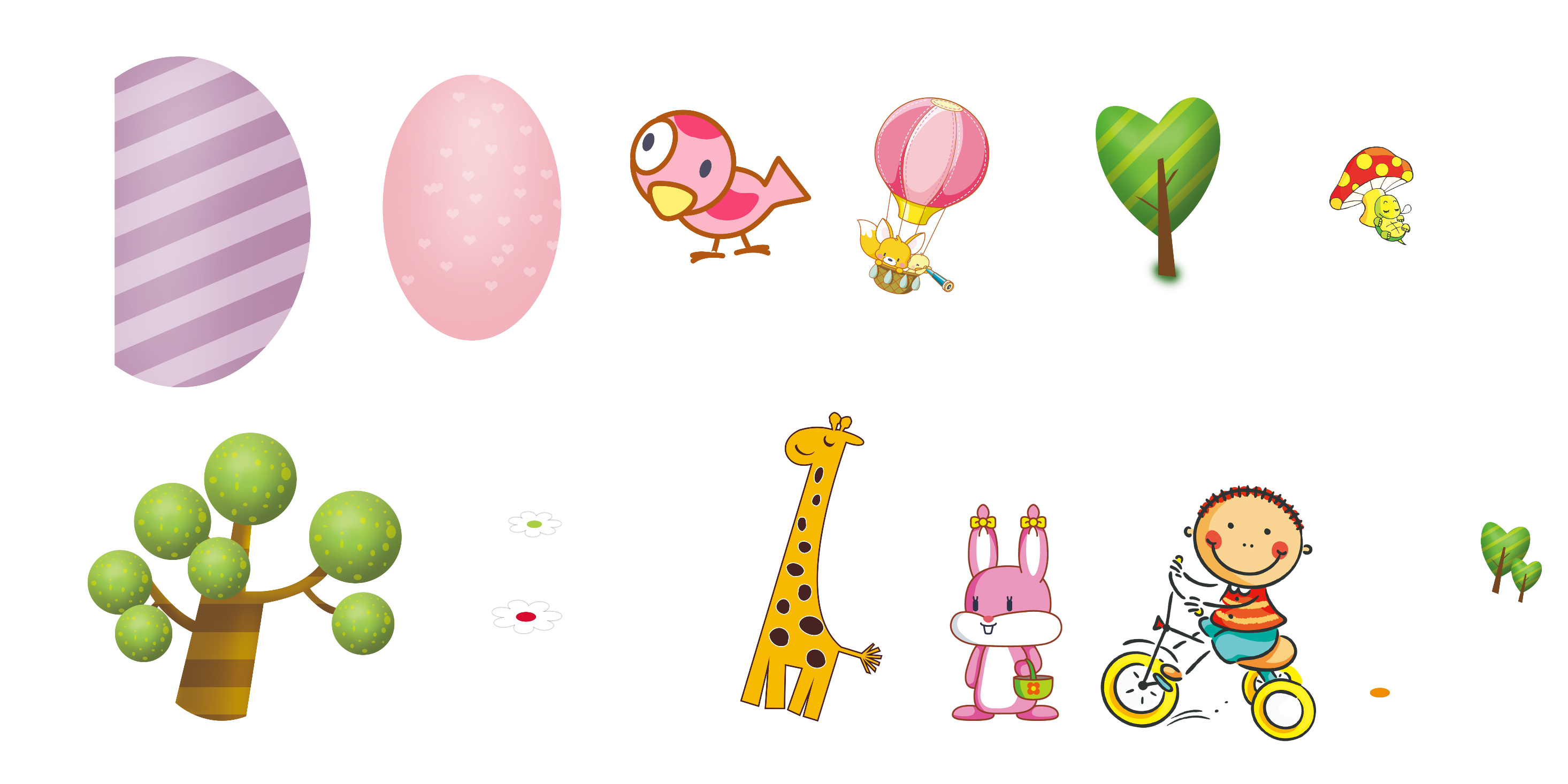 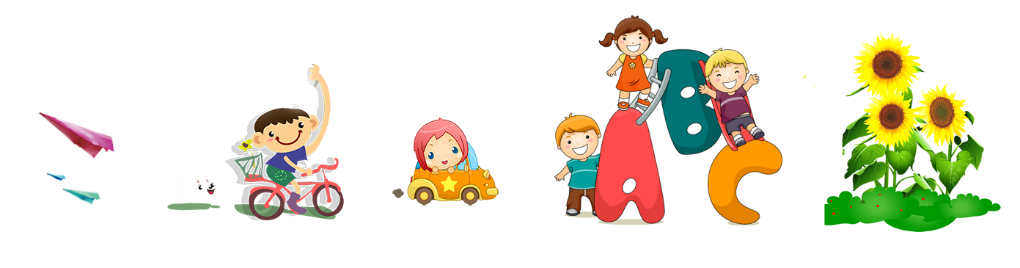 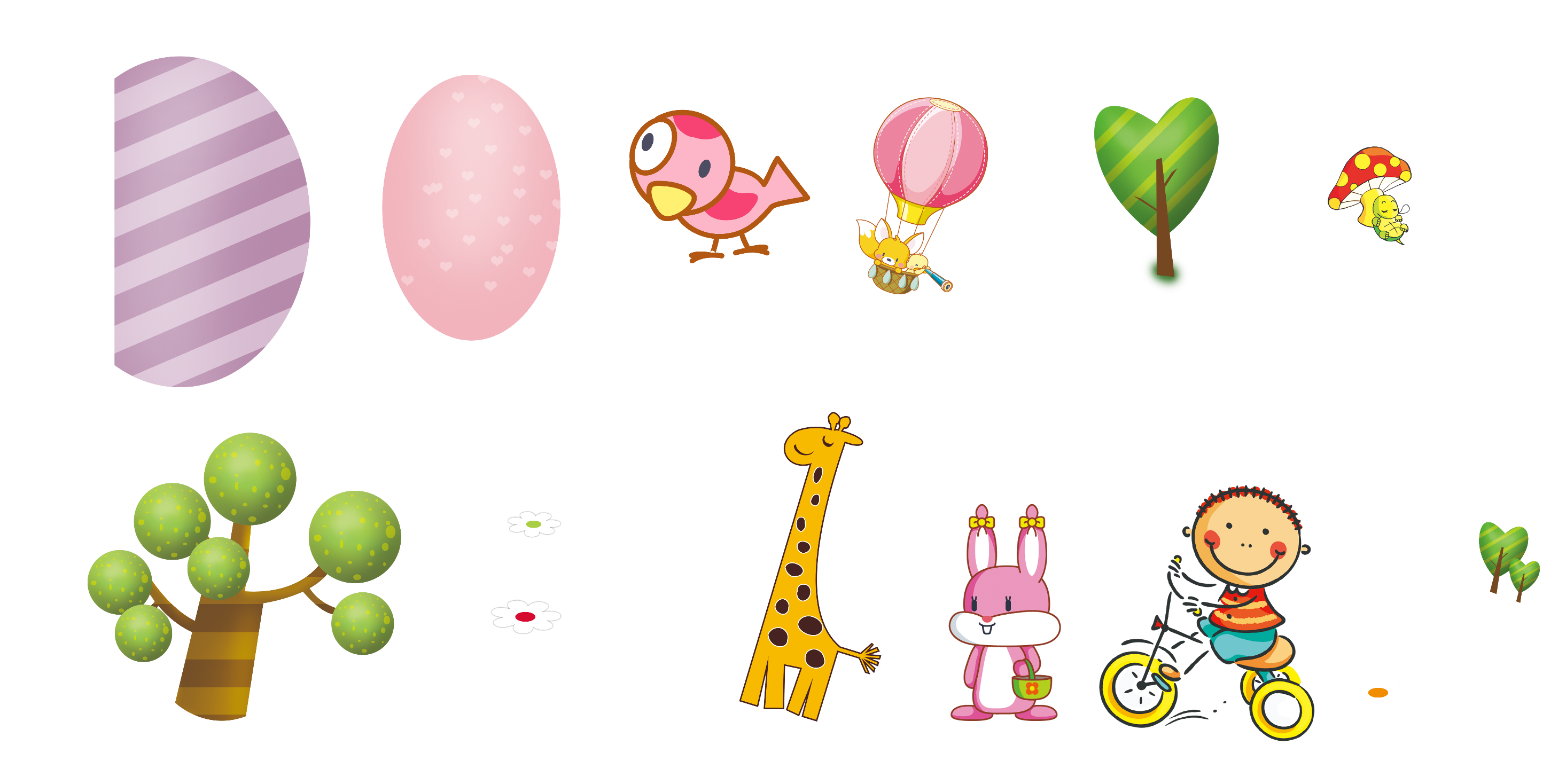 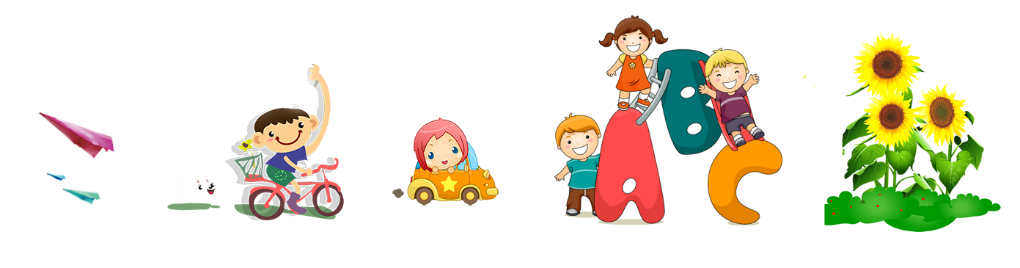 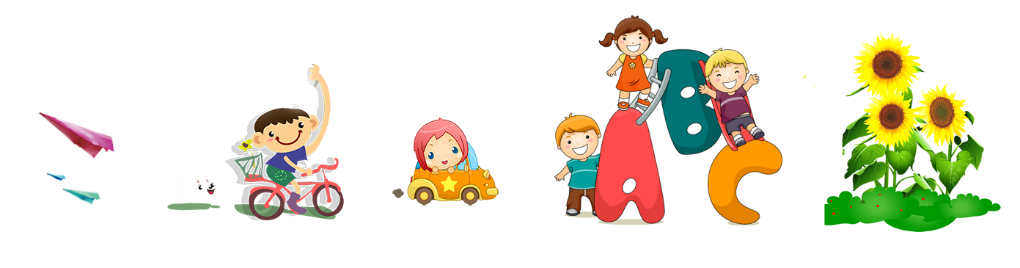 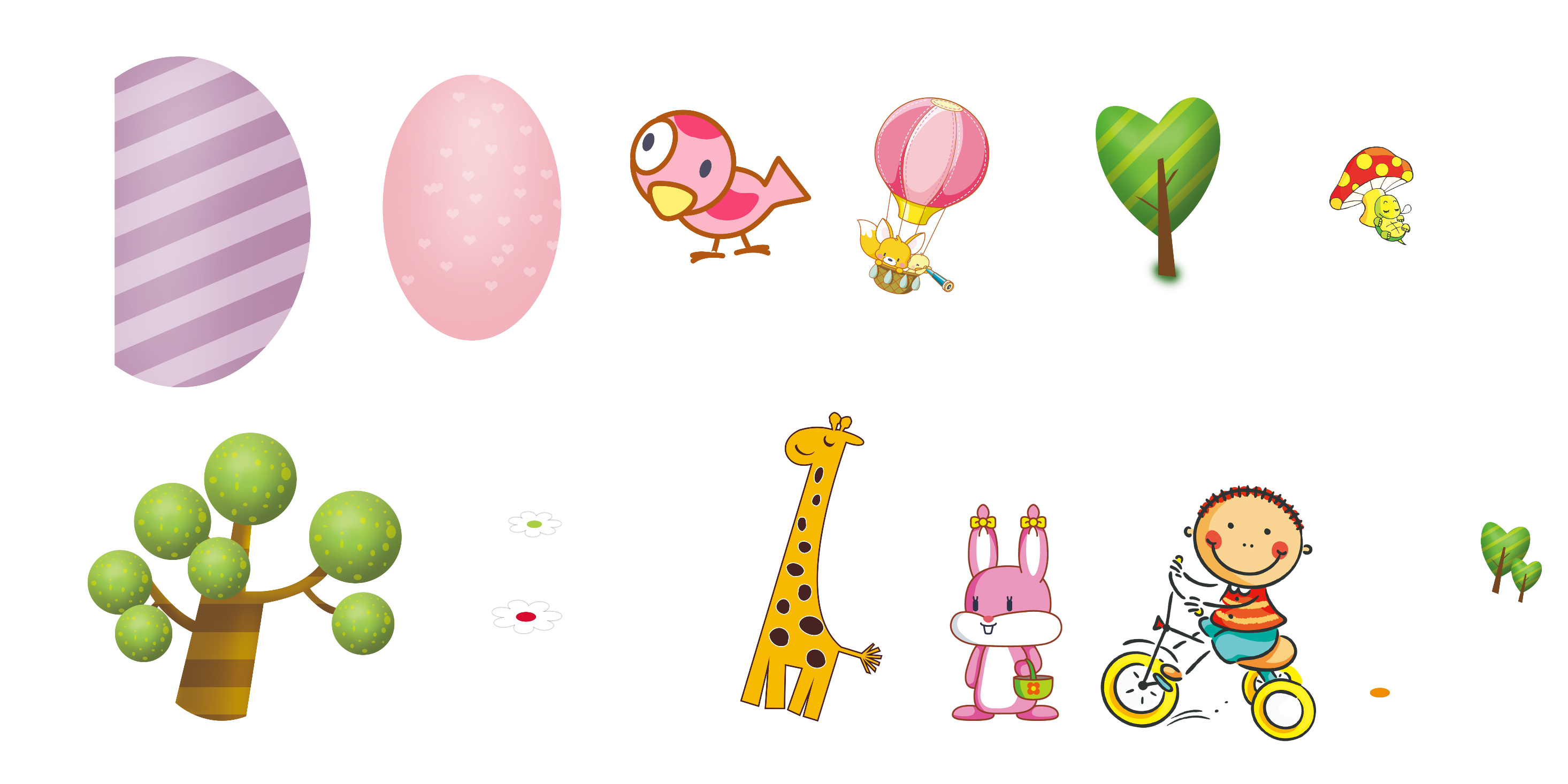 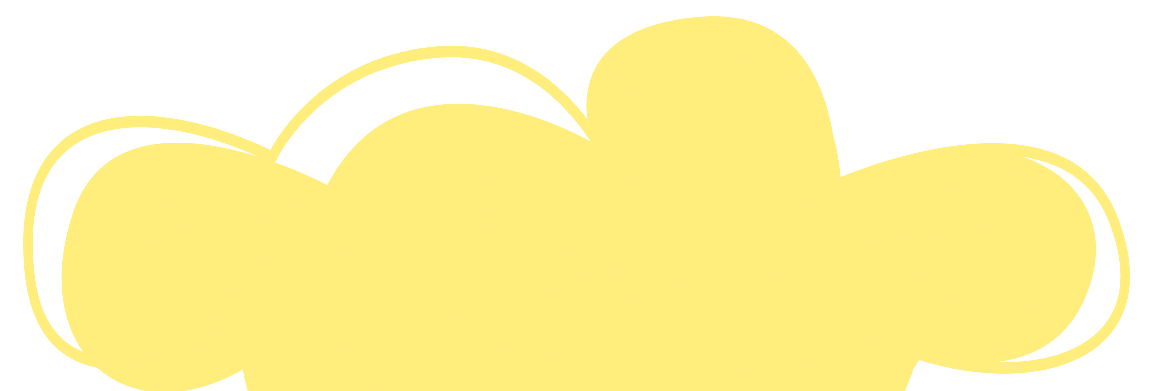 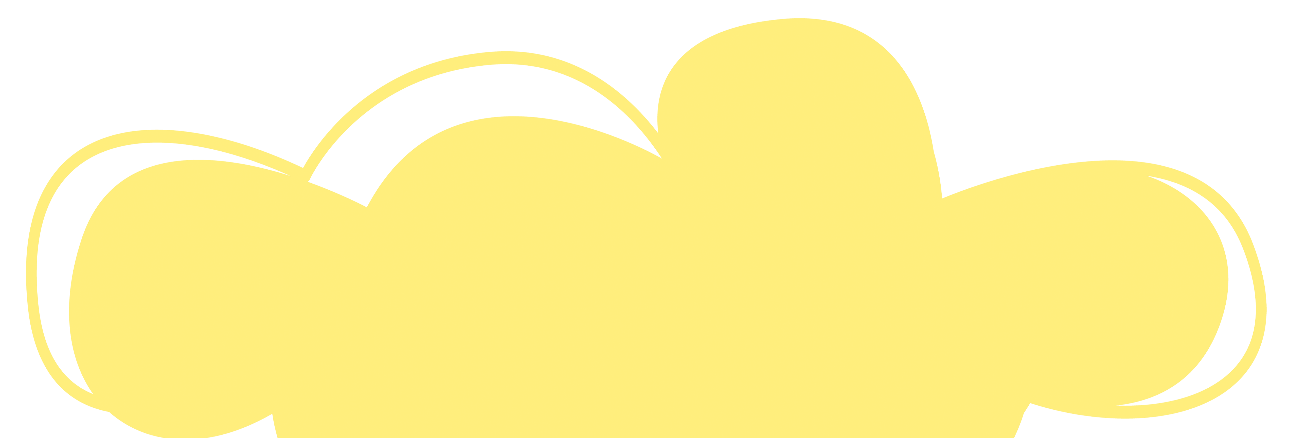 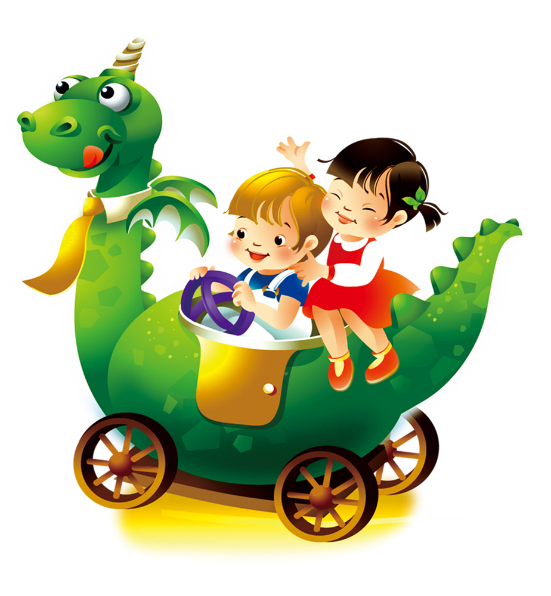 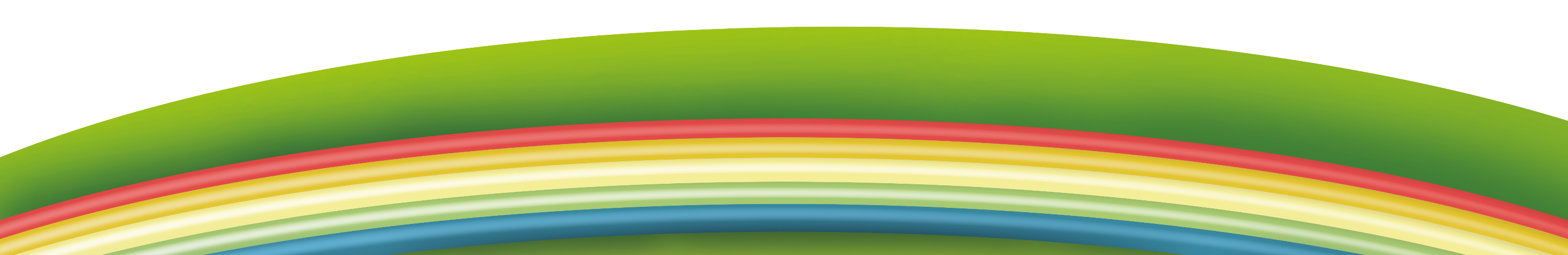 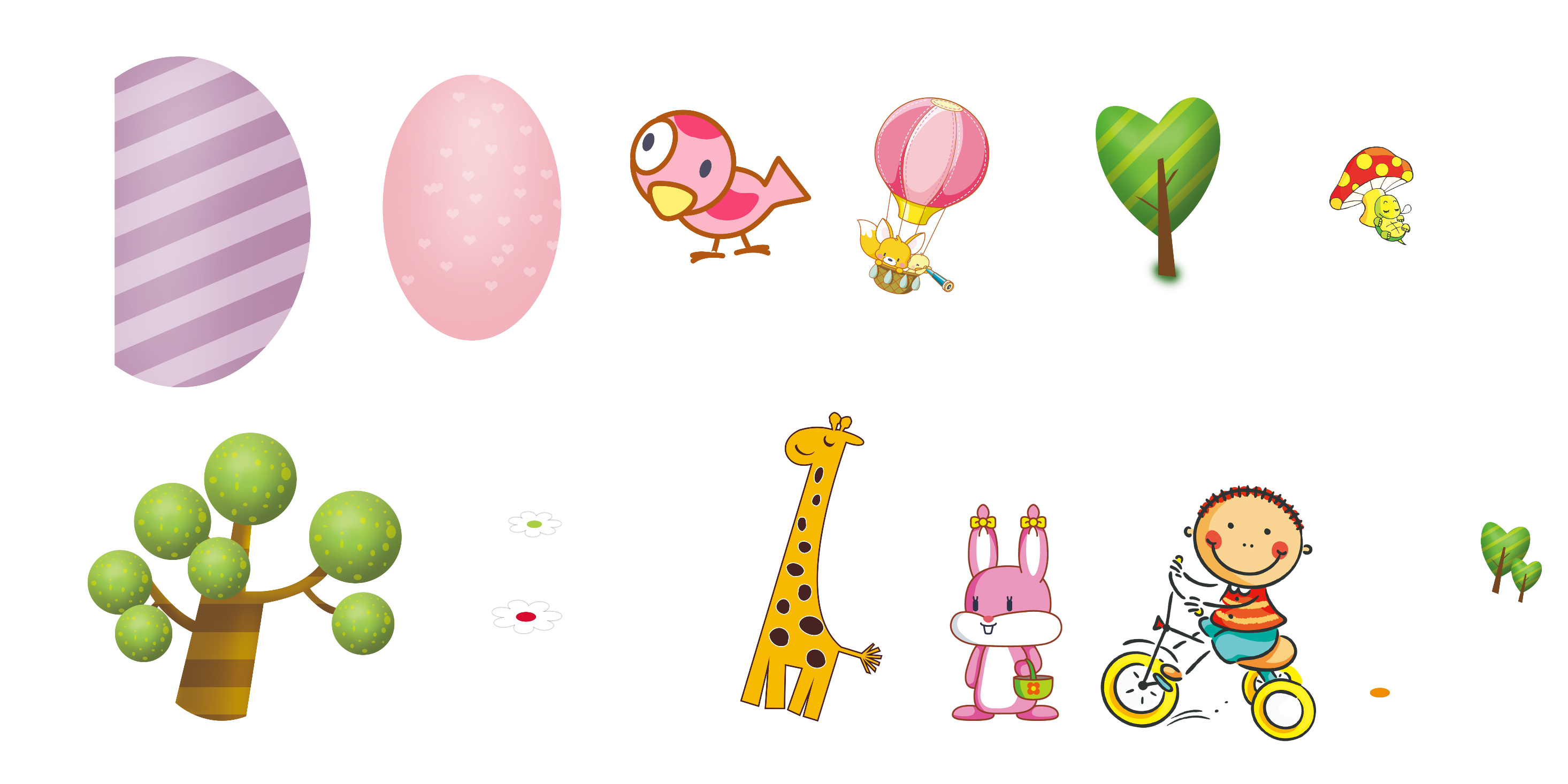 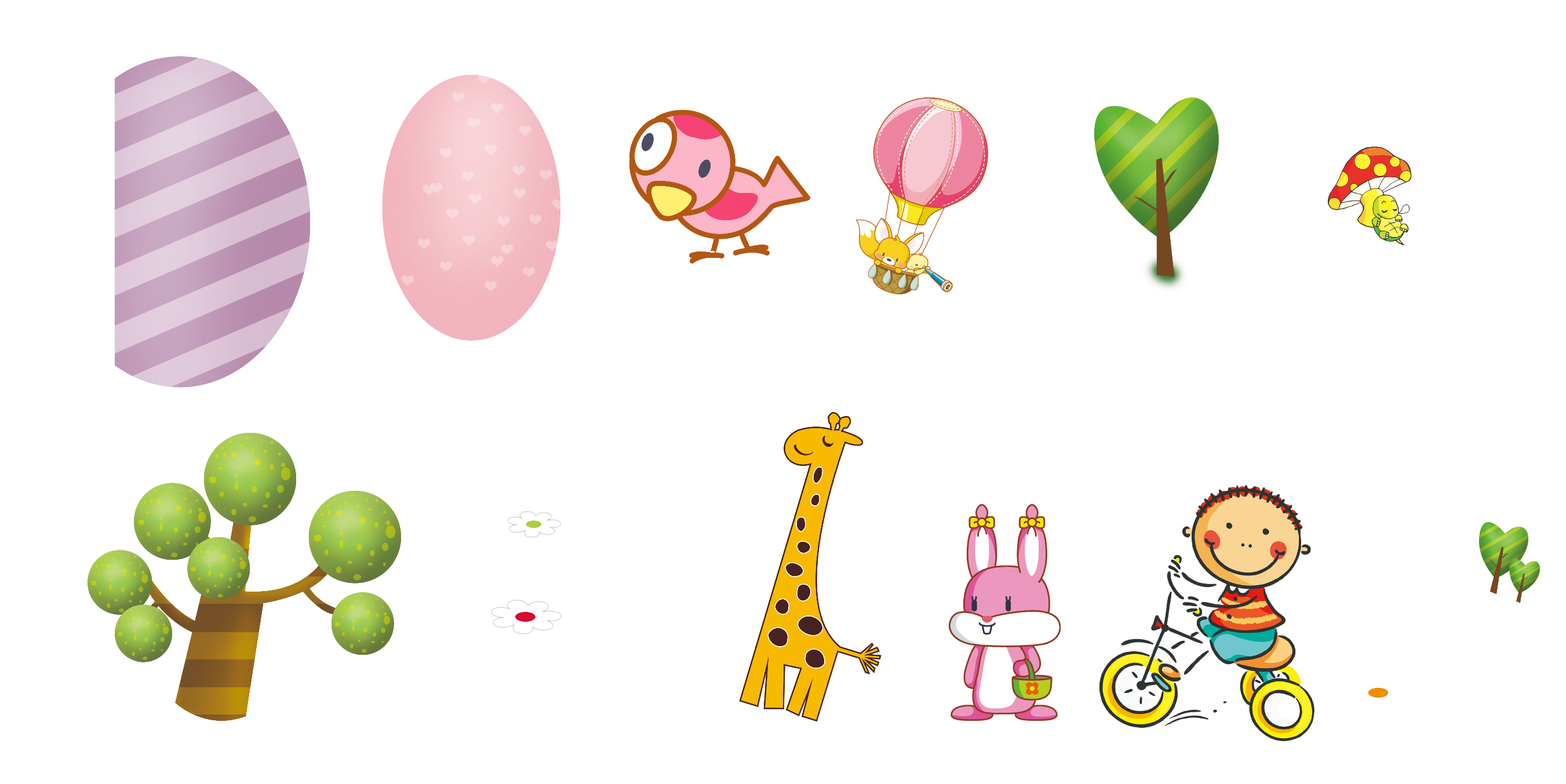 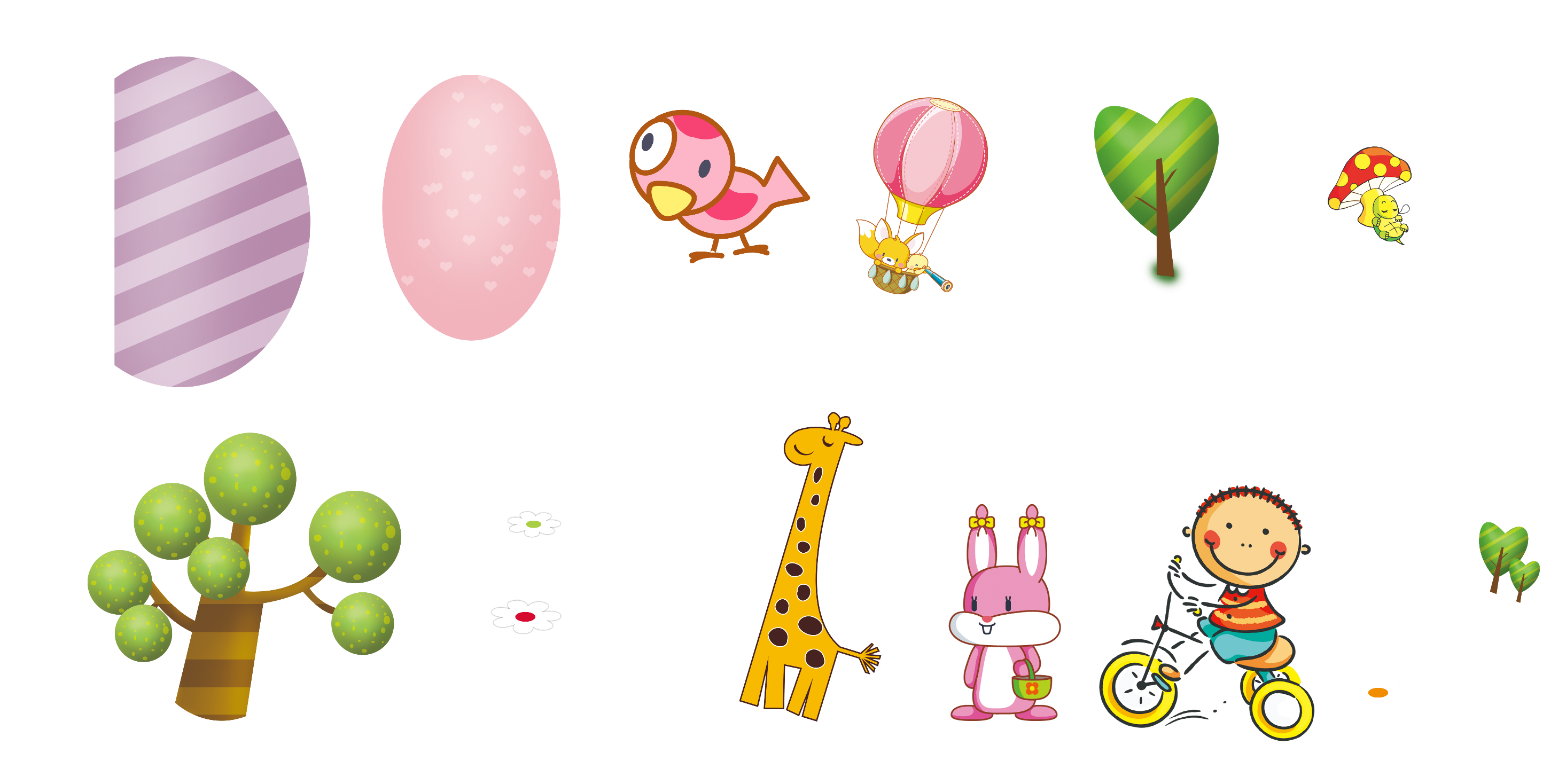 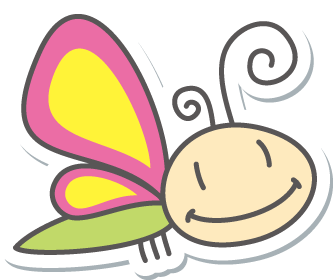 Chia lớp thành 6 nhóm trong 3 phút nhóm nào kể được nhiều tên con vật và chúng sống ở đâu thì nhóm đó thắng cuộc.
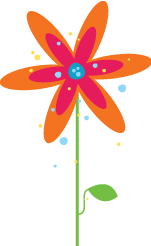 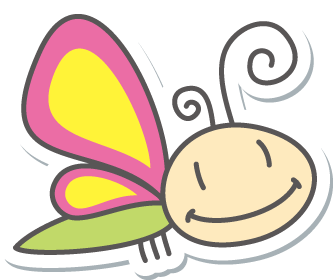 HOẠT ĐỘNG 1:
Tìm hiểu về nơi sống của động vật
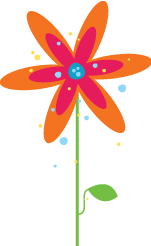 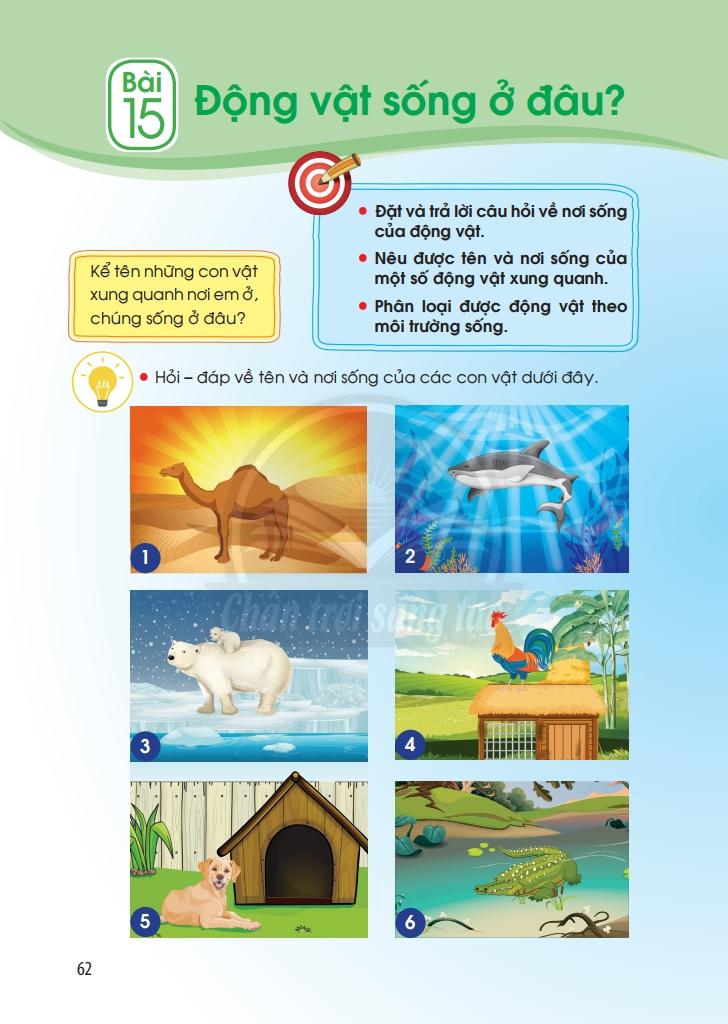 Nhóm đôi
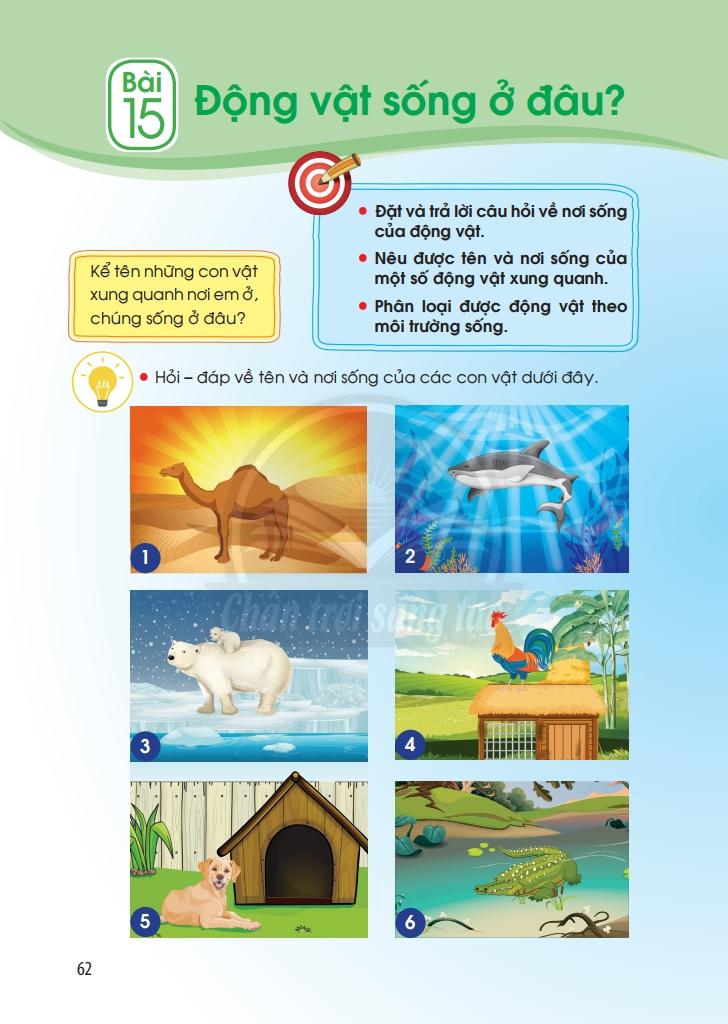 Đây là con gì? Con vật sống ở đâu?
Nơi sống có đặc điểm như thế nào?
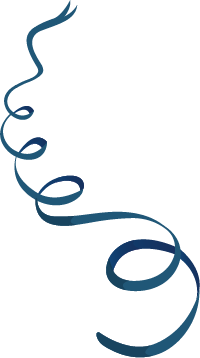 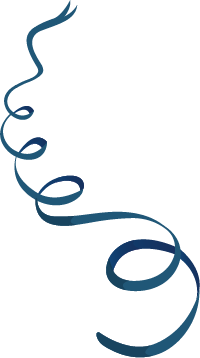 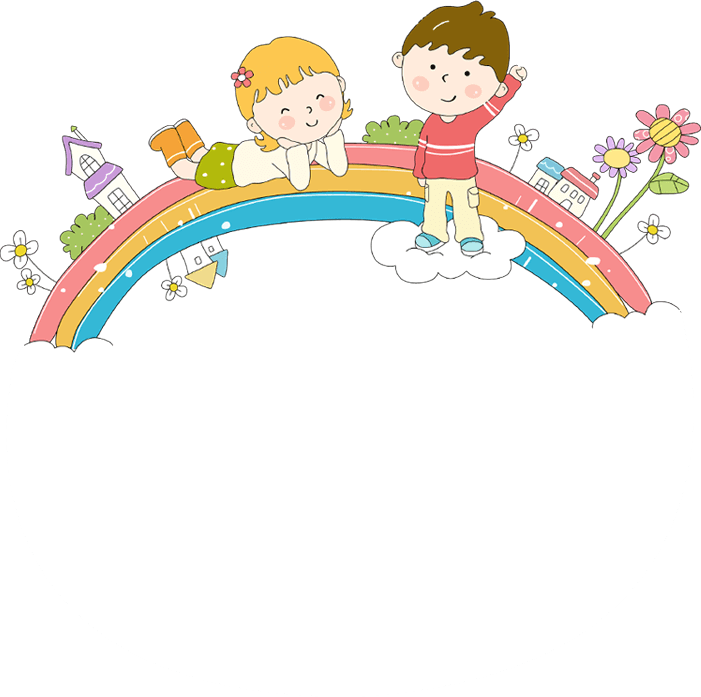 Trình bày trước lớp
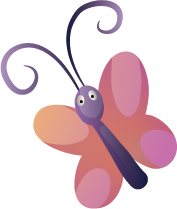 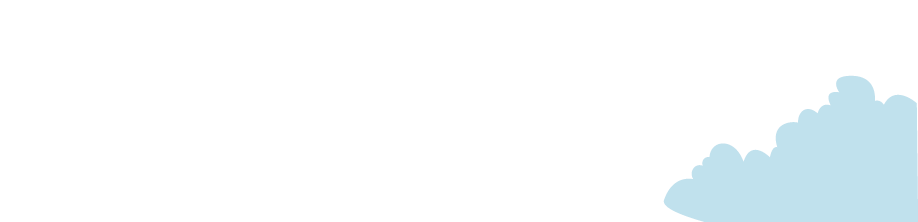 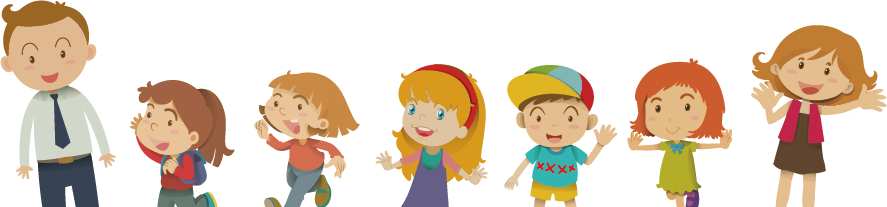 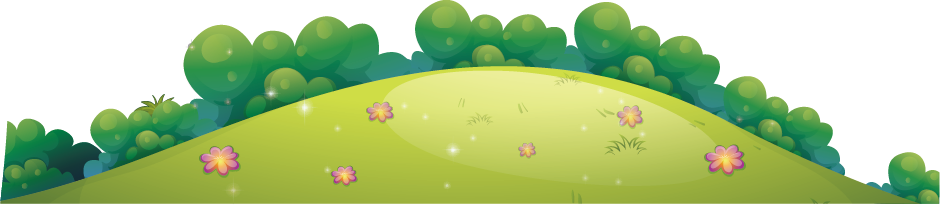 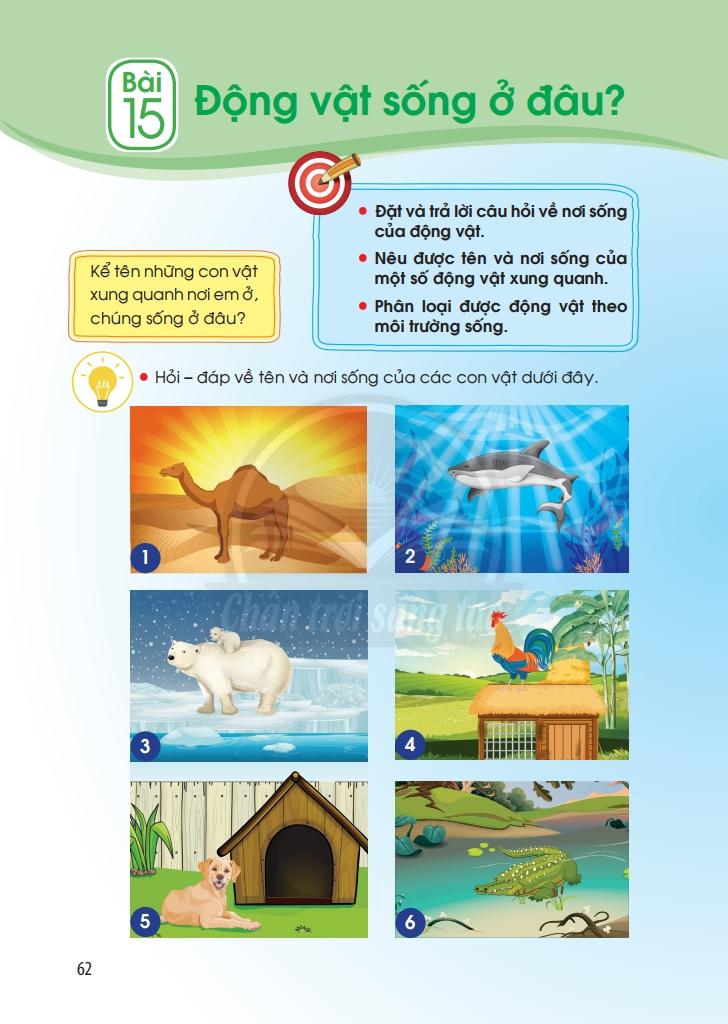 Đây là lạc đà một bướu, là loài động vật lớn nhất sống được trên sa mạc và các vùng khô cằn thiếu nước uống.
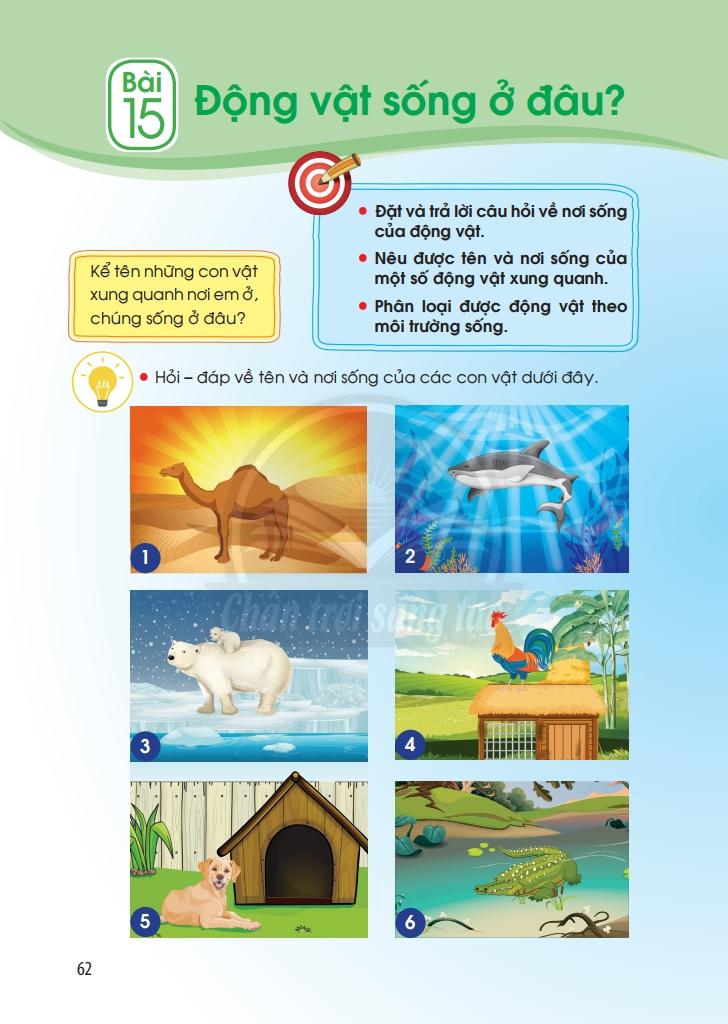 Cá heo là loài cá thông minh và hiền lành sống trong đại dương. Khi nhắc đến cá heo các em sẽ nghĩ ngay đến những màn biểu diễn xiếc điêu luyện.
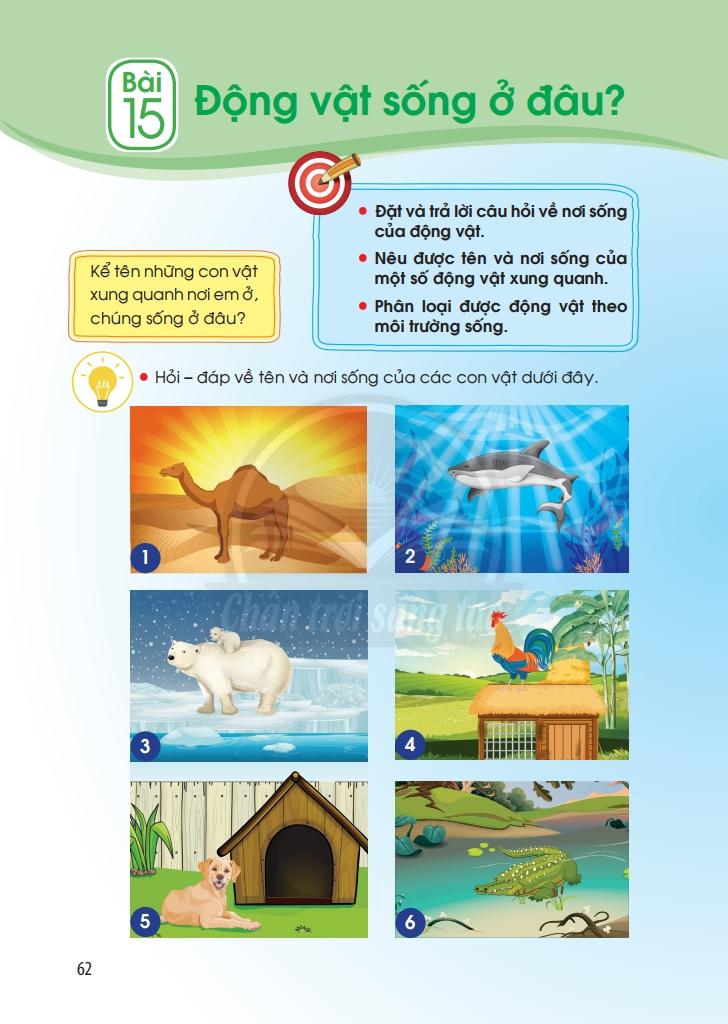 Gấu trắng Bắc Cực là loài động vật ăn thịt lớn nhất trên đất liền.
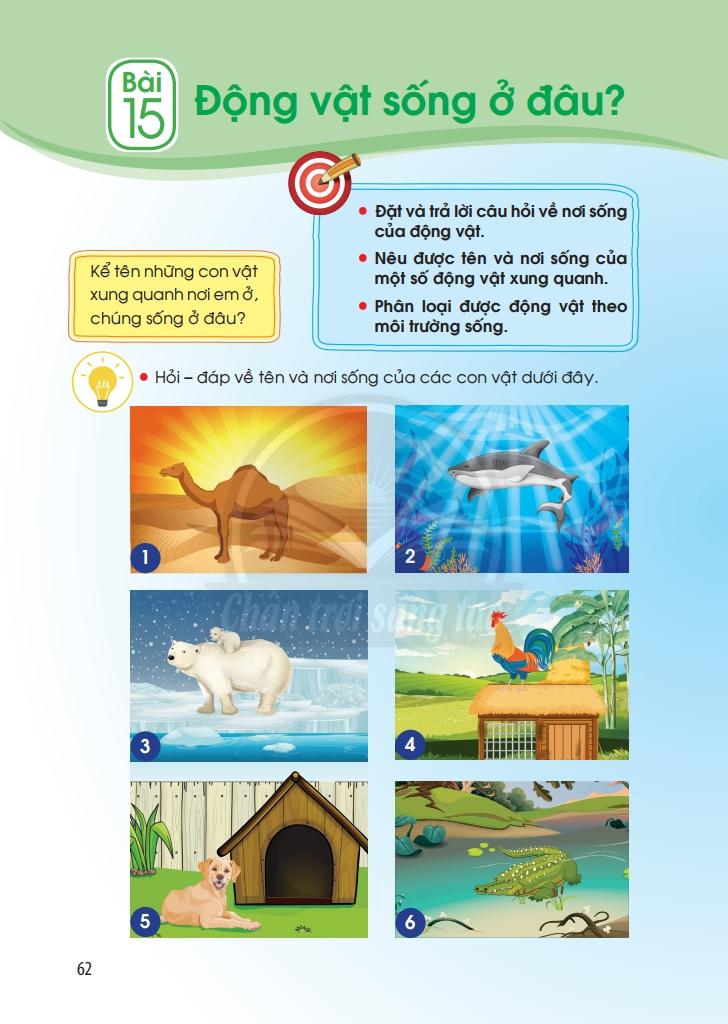 Gà là con vật rất thân quen trong cuộc sống chúng ta. Gà sống ở nông thôn hay ăn lúa, ngô, cám,... Gà cũng ăn cỏ và một số loại côn trùng nhỏ.
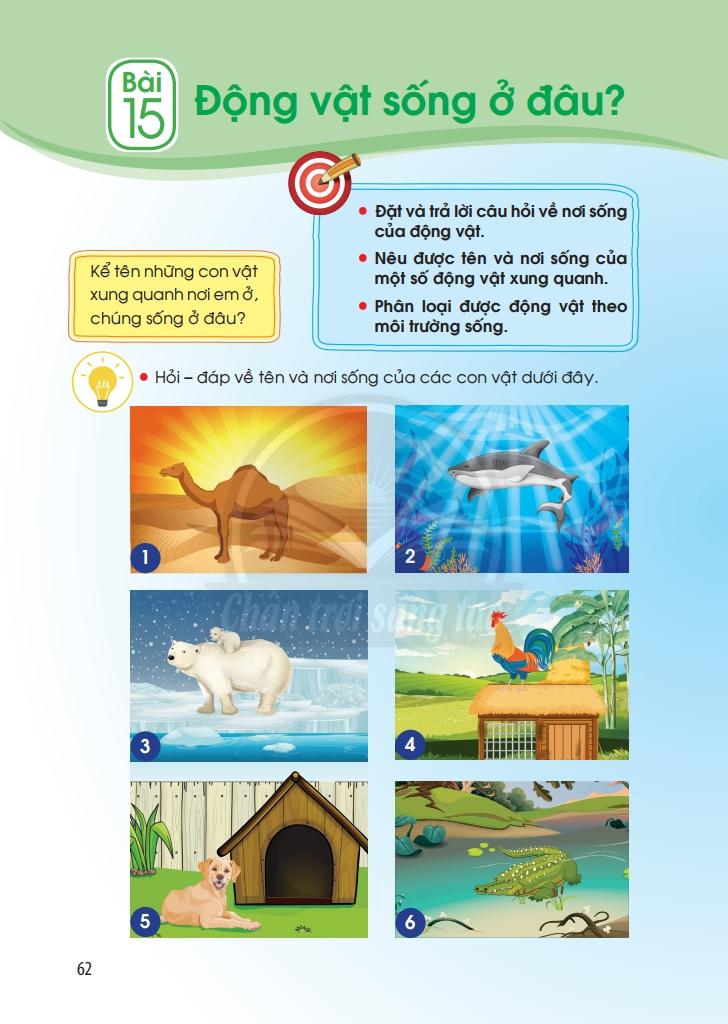 Chó là con vật rất thân quen trong cuộc sống chúng ta. Chó rất trung thành với chủ, hiểu được cảm xúc của chủ và biết trông nhà. Chó sống ở trong chuồng.
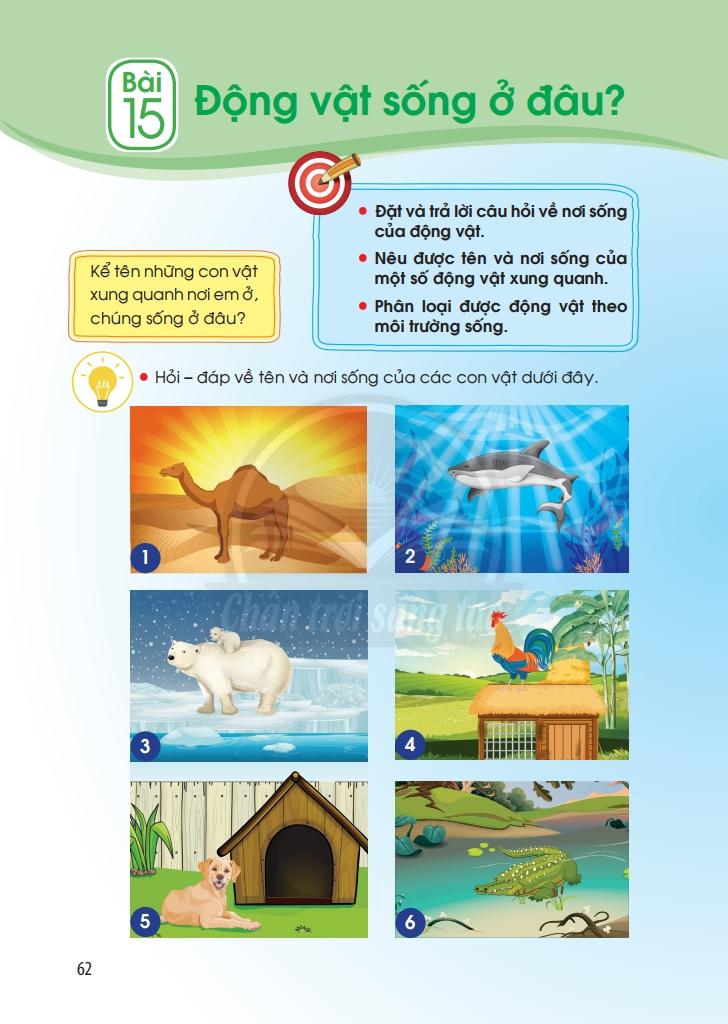 Cá sấu là loài bò sát lớn sống ở vùng đầm lầy.
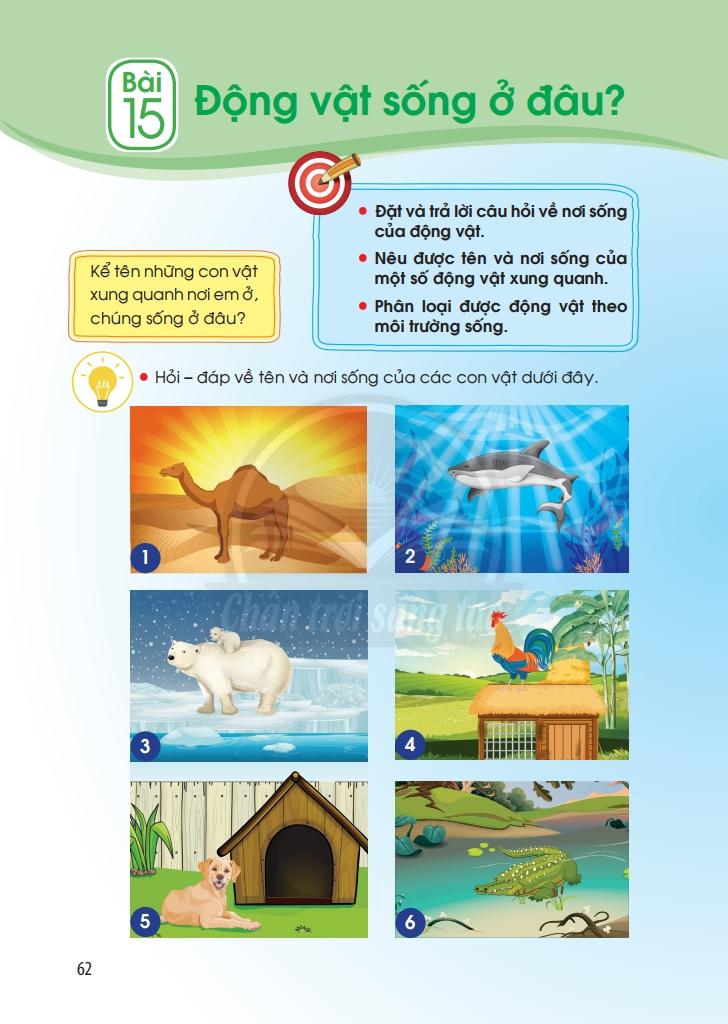 Mỗi con vật đều cần một nơi để sống.
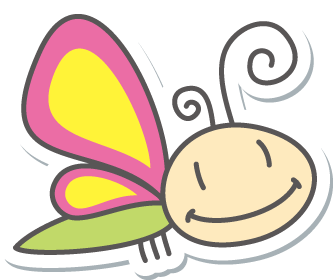 HOẠT ĐỘNG 2:
Trò chơi: “ Thử tài tinh mắt”
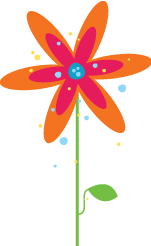 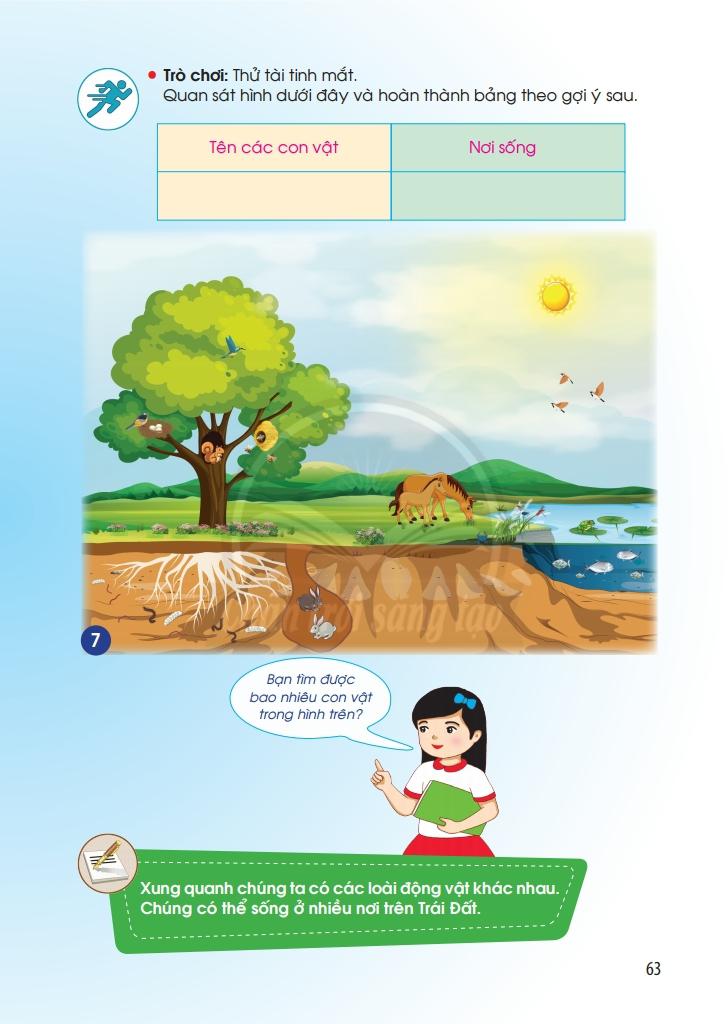 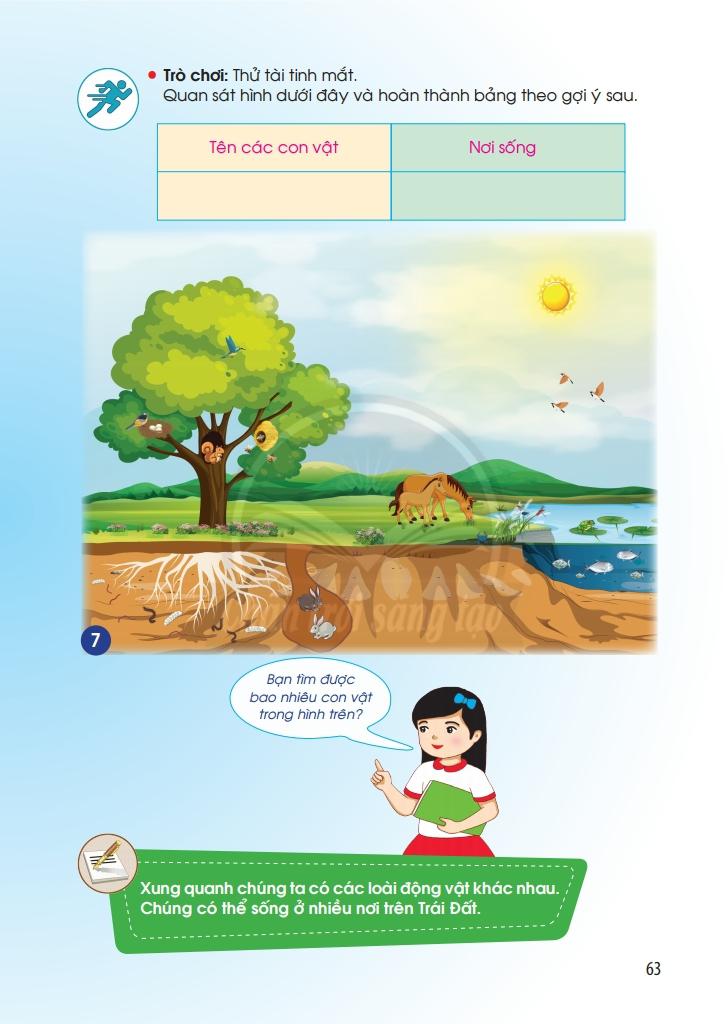 Nhóm nào điền được nhiều tên con vật và nơi sống vào bảng trong vòng 5 phút thì nhóm đó sẽ thắng.
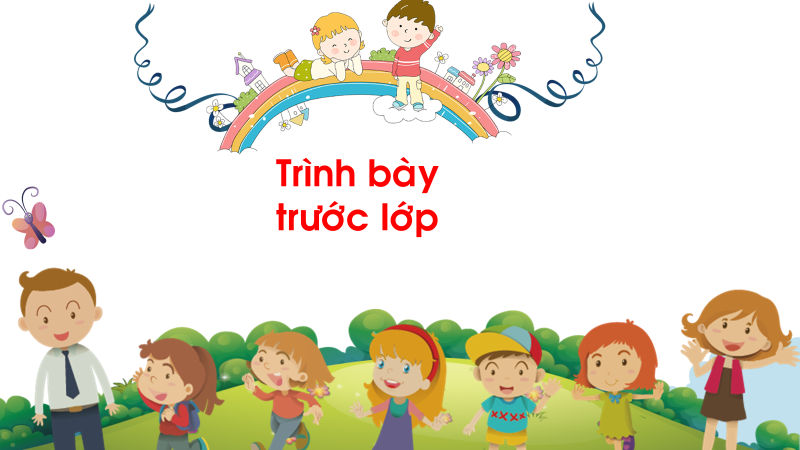 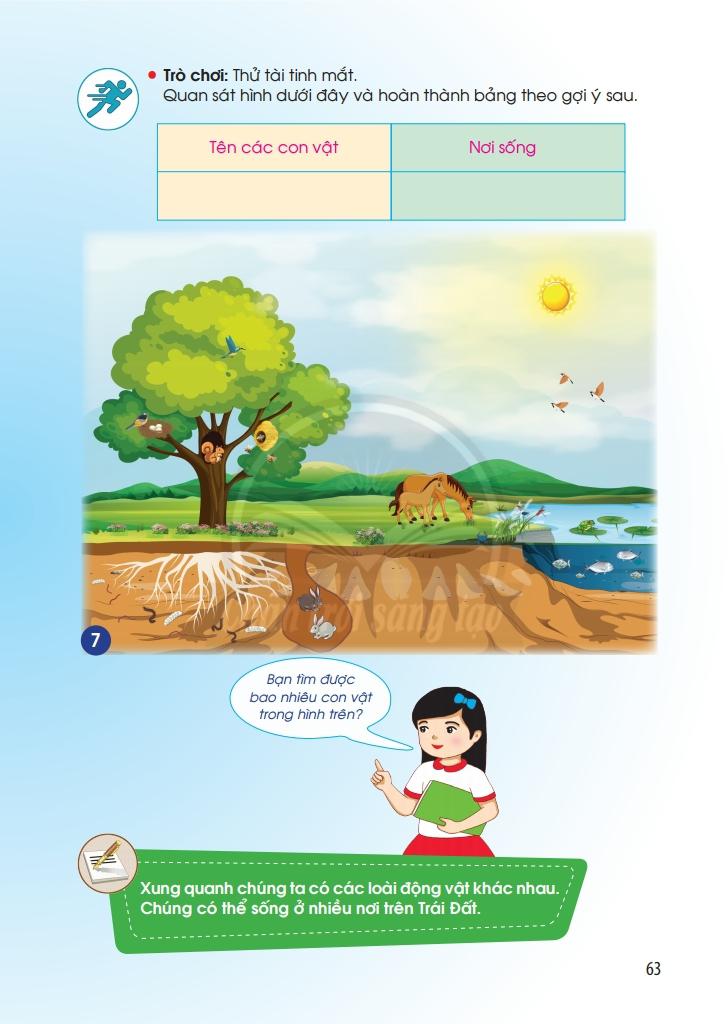 Xung quanh chúng ta có các loài vật khác nhau. Chúng có thể sống nhiều nơi trên Trái Đất.
HOẠT ĐỘNG TIẾP NỐI:
Về nhà tìm hiểu thêm về cuộc sống của động vật
và sưu tầm tranh, ảnh hoặc vẽ tranh về các loài động vật.
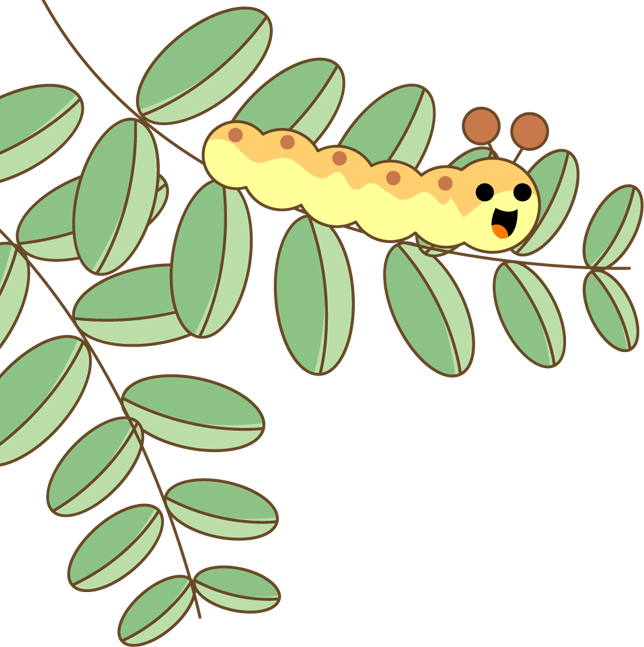 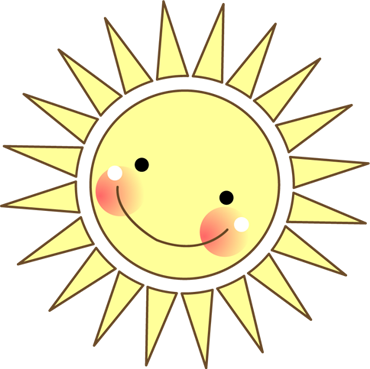 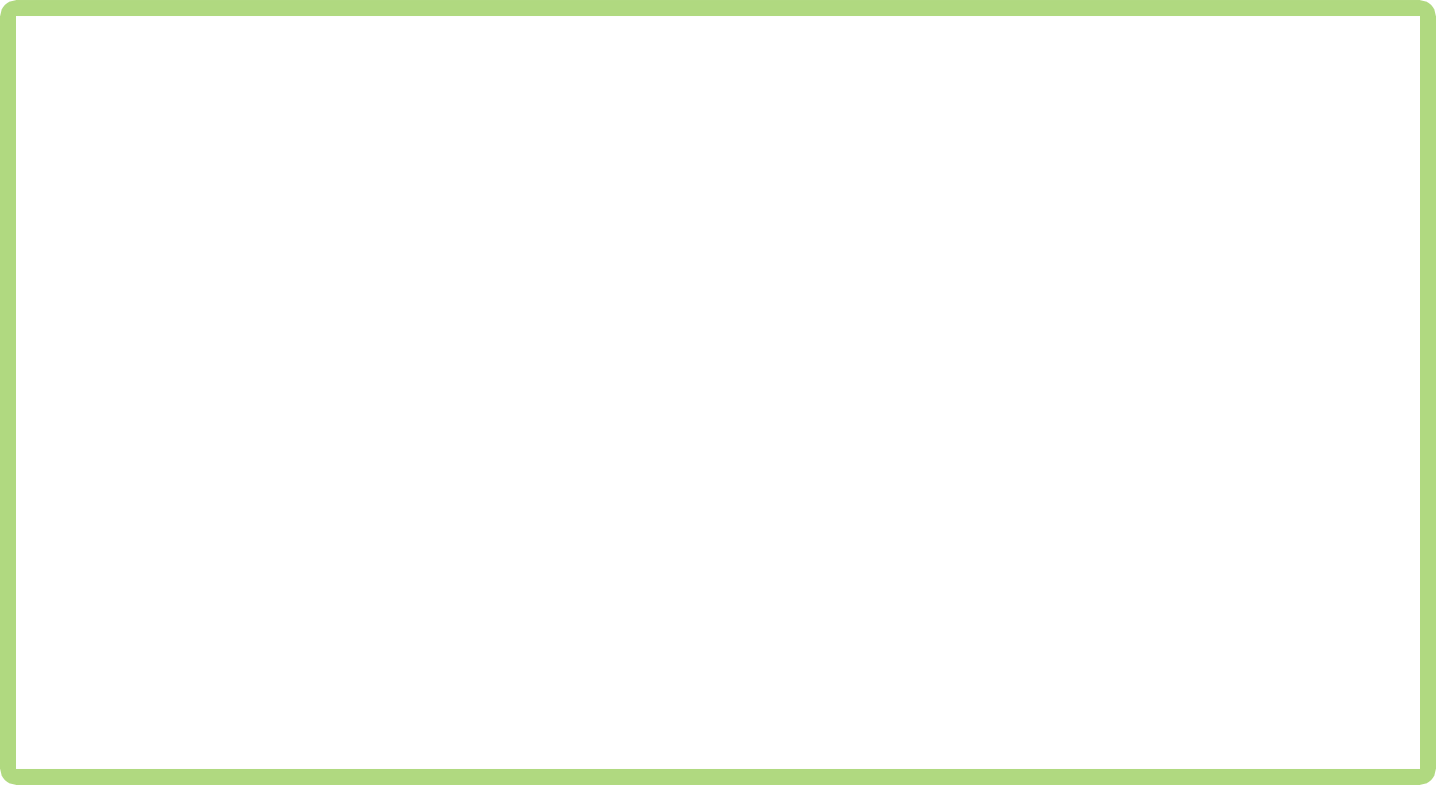 CHÀO TẠM BIỆT CÁC CON
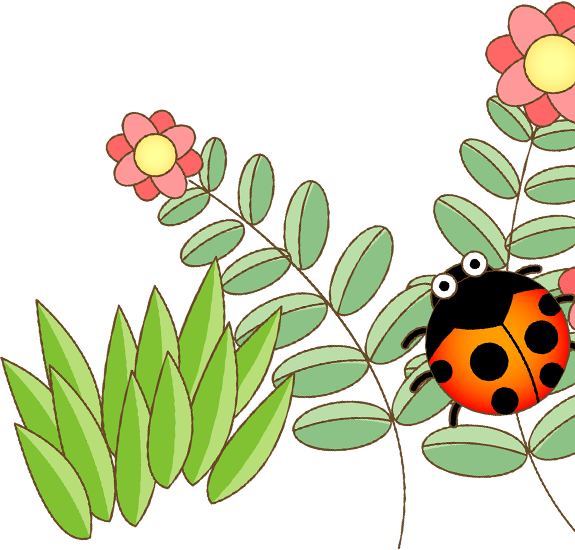 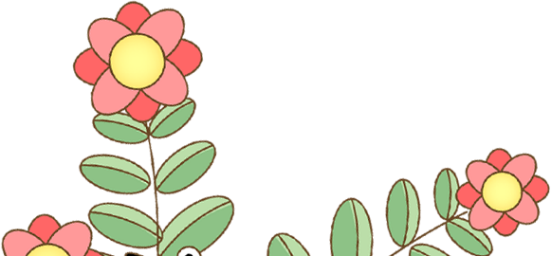 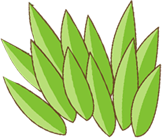 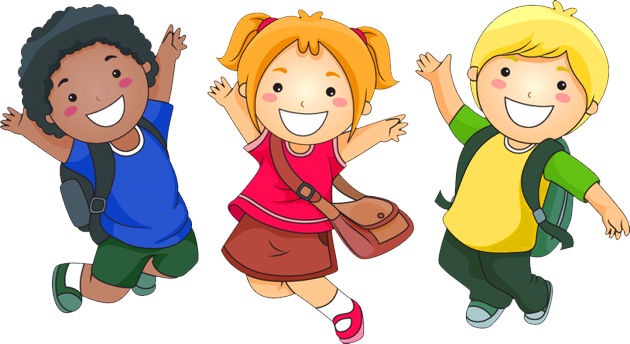 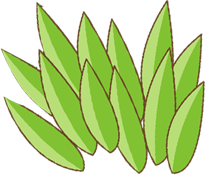 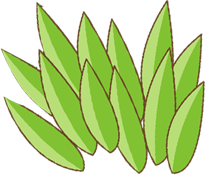 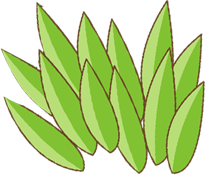 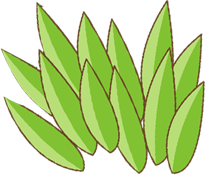 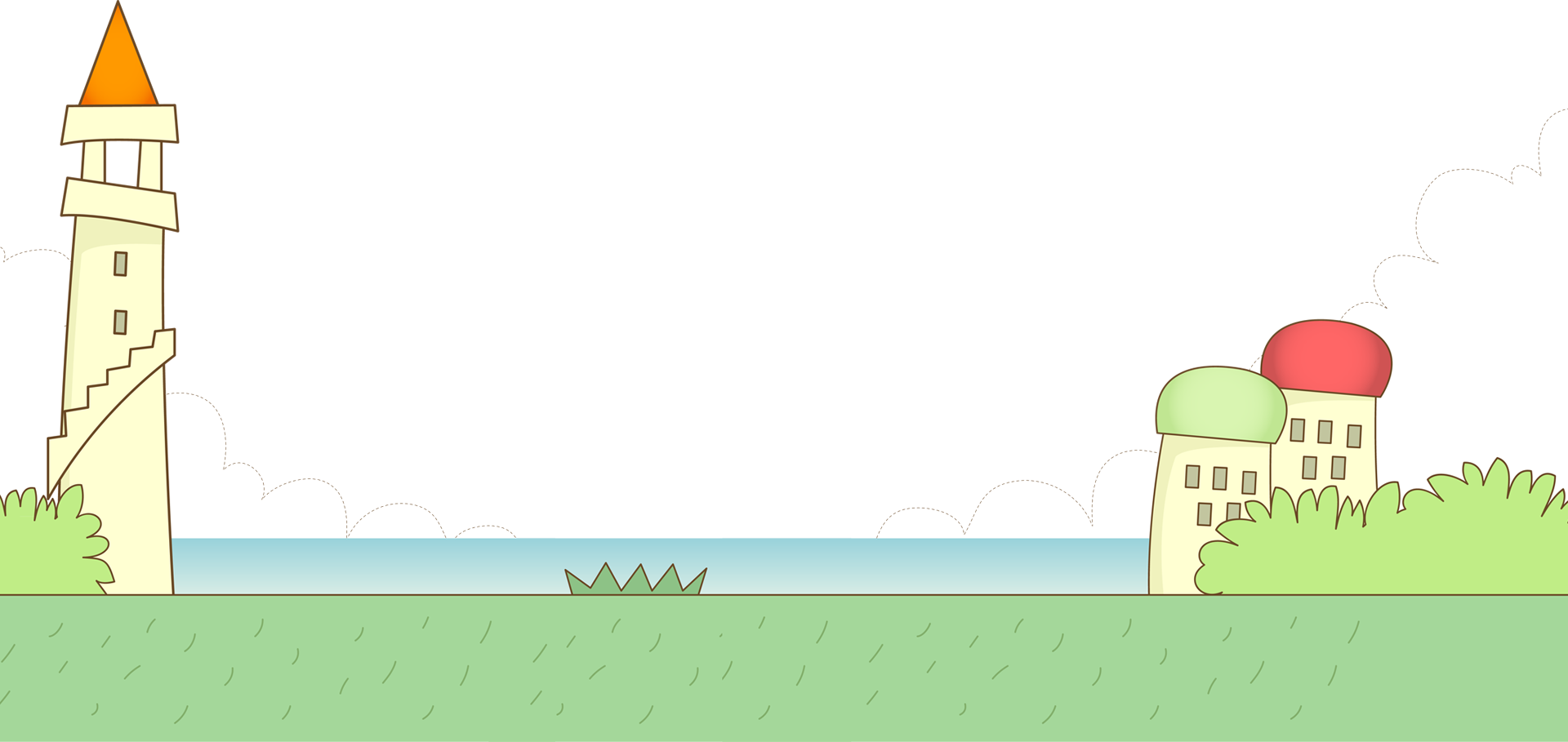